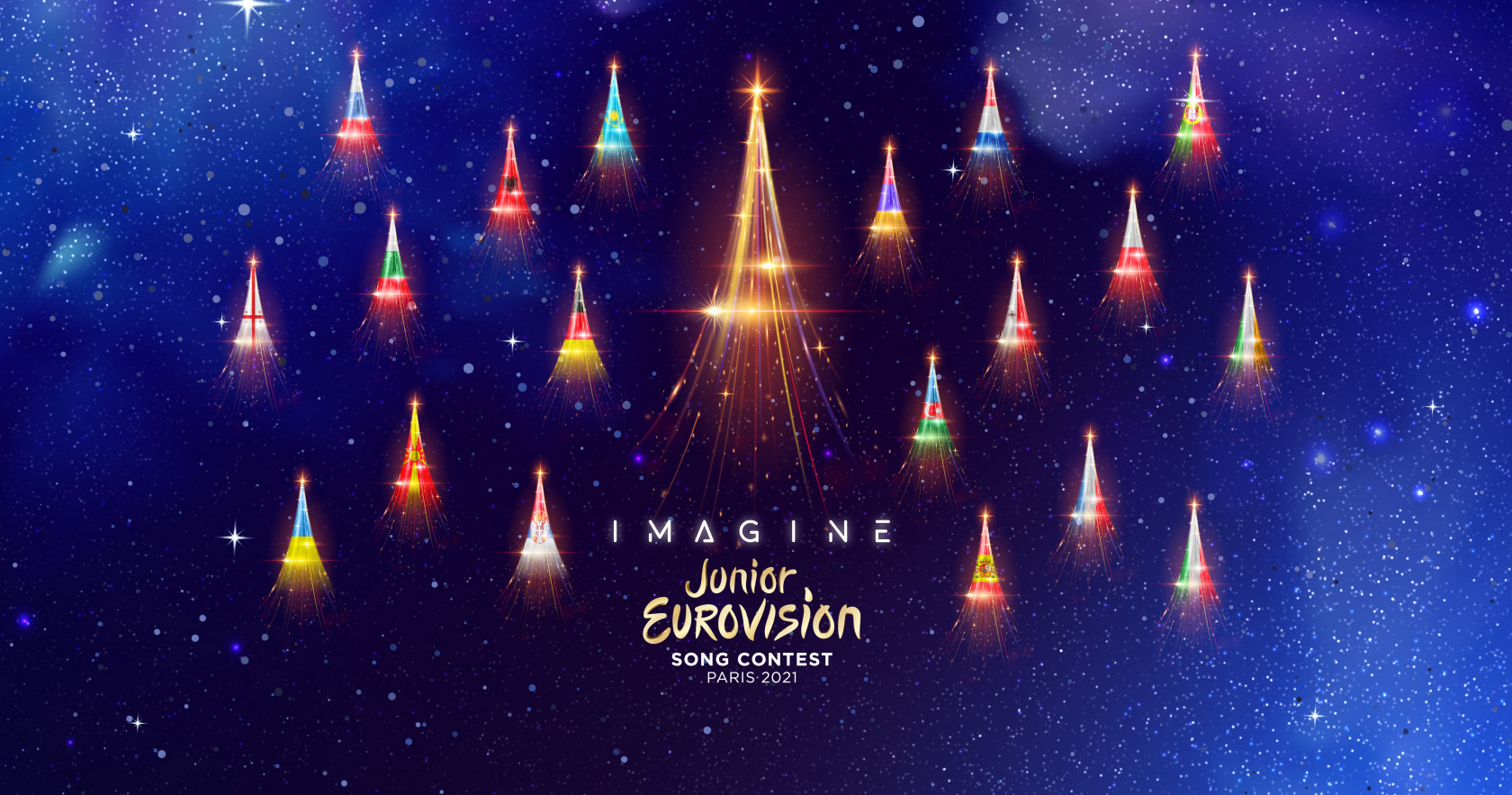 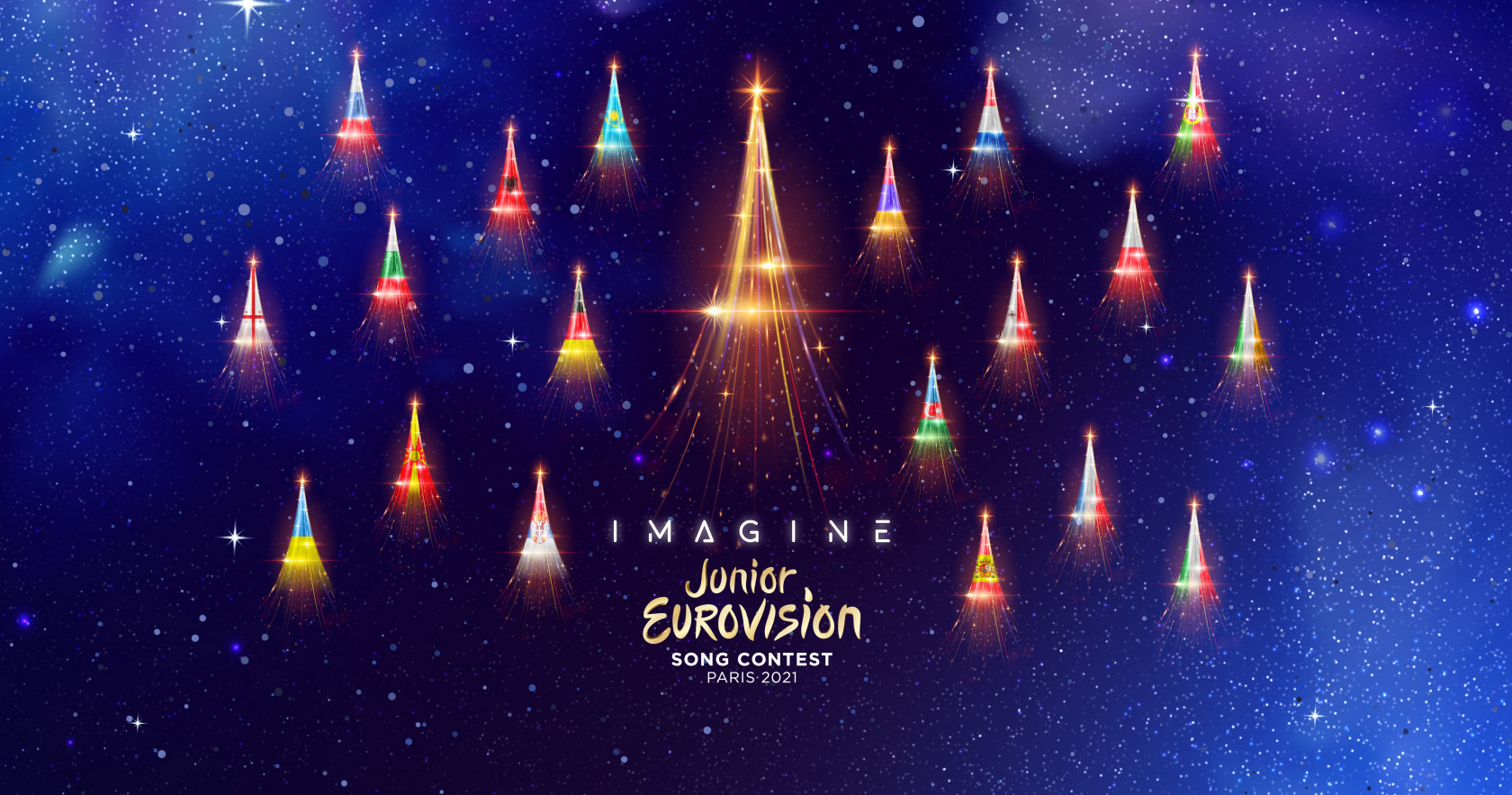 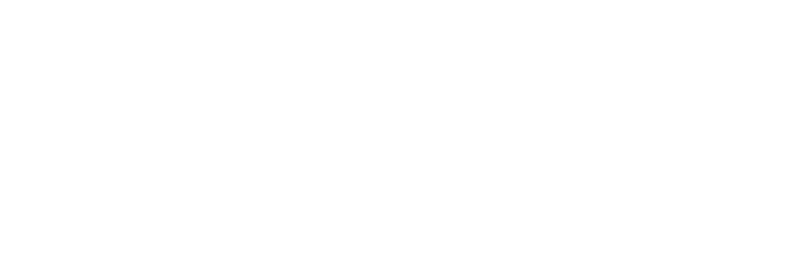 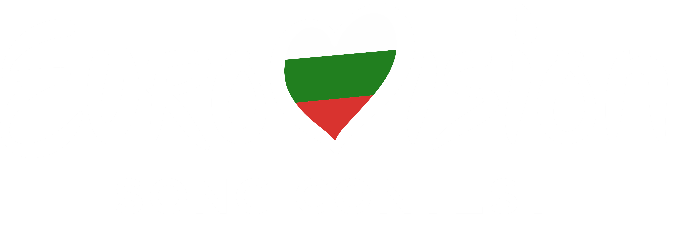 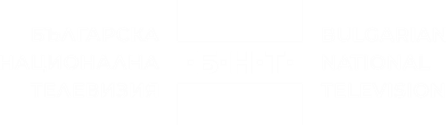 PARIS 2021
VOICE OF LOVE
Гласът на любовта
ПРОДУЦЕНТ
Ligna Studios
СЦЕНИЧЕН РЕЖИСЬОР
Мари-Софи Крайсъл
ВРЕМЕТРАЕНЕ
3:00 min
ТЕКСТ
Васил Гарванлиев (ENG Ver.)
Давор Йордановски (ENG Ver.)
Весна Малинова (ENG Ver.)
Стан Стефанов (BGN Ver.)
КОМПОЗИТОРИ
Васил Гарванлиев
Давор Йордановски
Весна Малинова
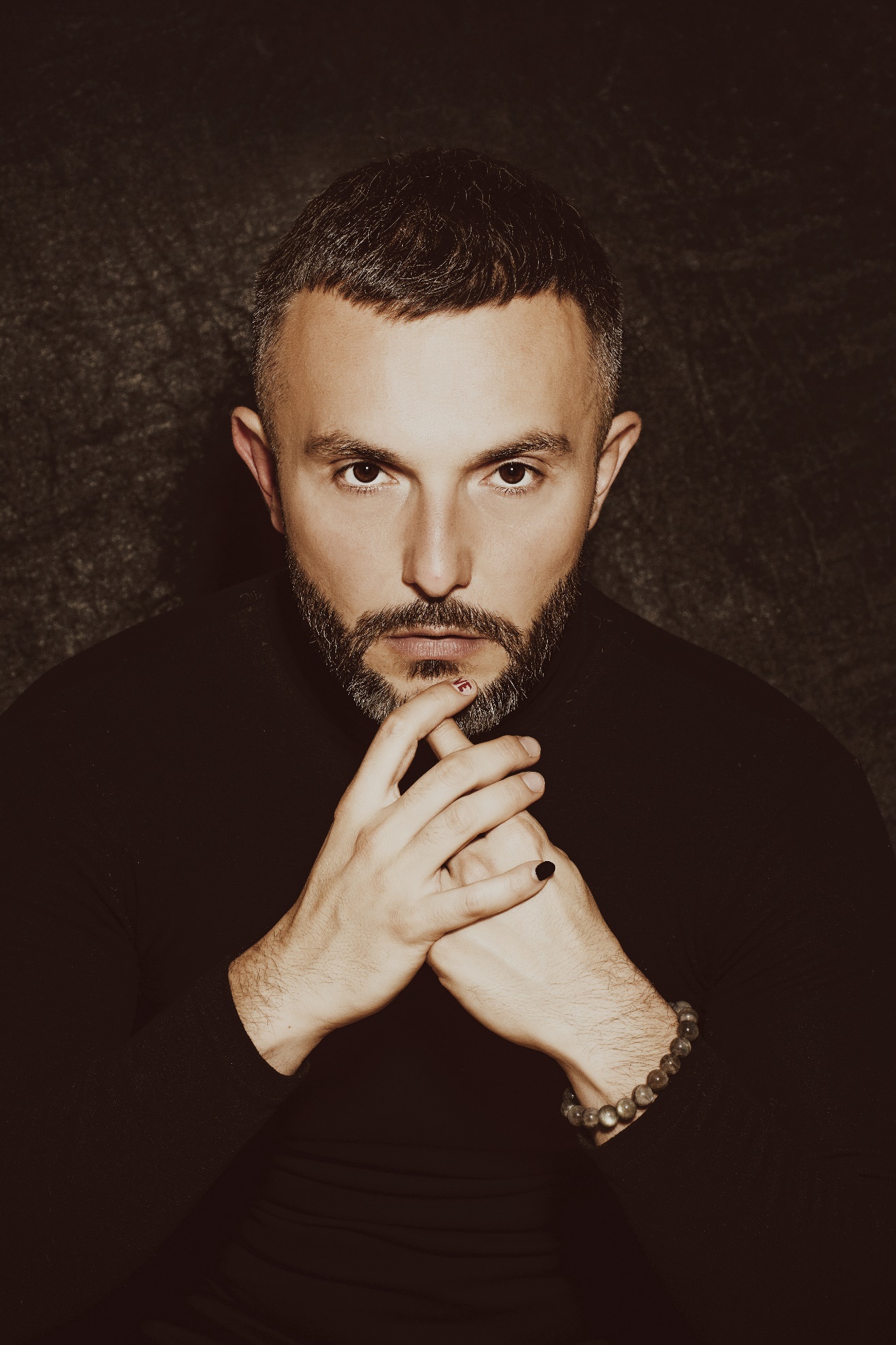 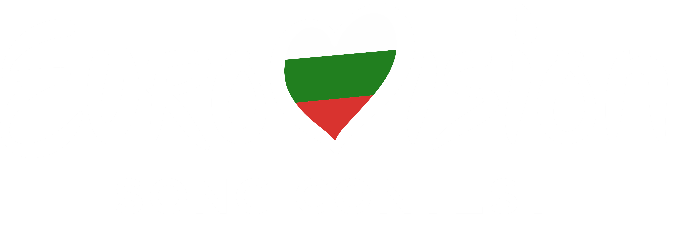 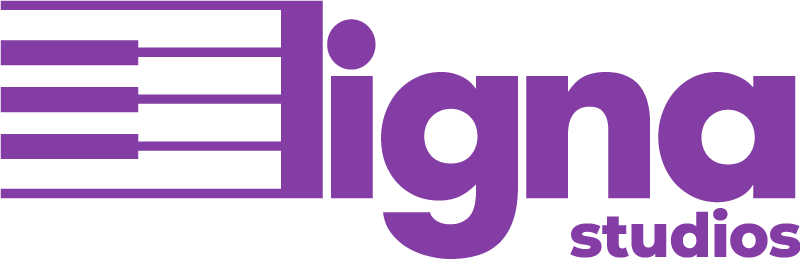 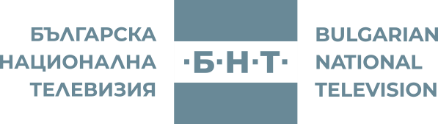 PARIS 2021
Васил Гарванлиев (Vasil) е от Струмица, Северна Македония.

Занимава се професионално с музикалния свят от 7-годишен. Живял е в Чикаго, Милано, Торонто и Лондон. От детска поп звезда, до член и солист на Чикагския детски хор, до над 50 роли като водещ баритон оперен певец, до вокали и колаборации с някои от най-великите артисти в света. 


ВАСИЛ И  ЕВРОВИЗИЯ 
2019 г. - бек-вокалист, сценарист и вокален треньор в „Proud” на Тамара в Тел Авив. 
2020 – избран за представител на С. Македония с песента „YOU”
2021 г. 
- представя С. Македония с песента „Here I Stand“ в Ротердам. 
- автор на текста на българската песен за Juniour Eurovision 2021 „Гласът на любовта“.
ВАСИЛ ГАРВАНЛИЕВ
Автор и композитор Voice of Love
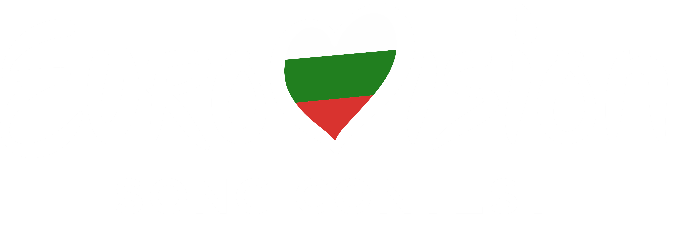 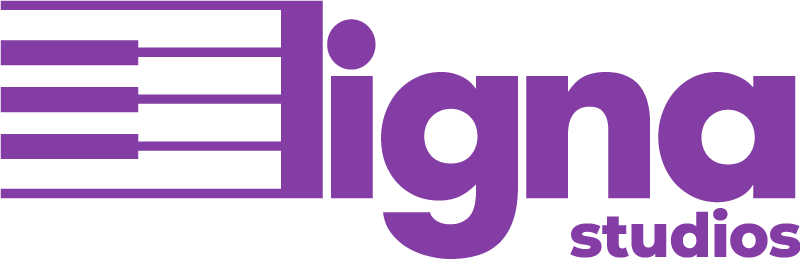 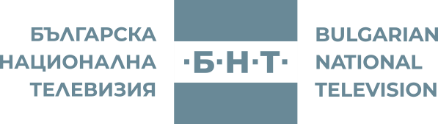 PARIS 2021
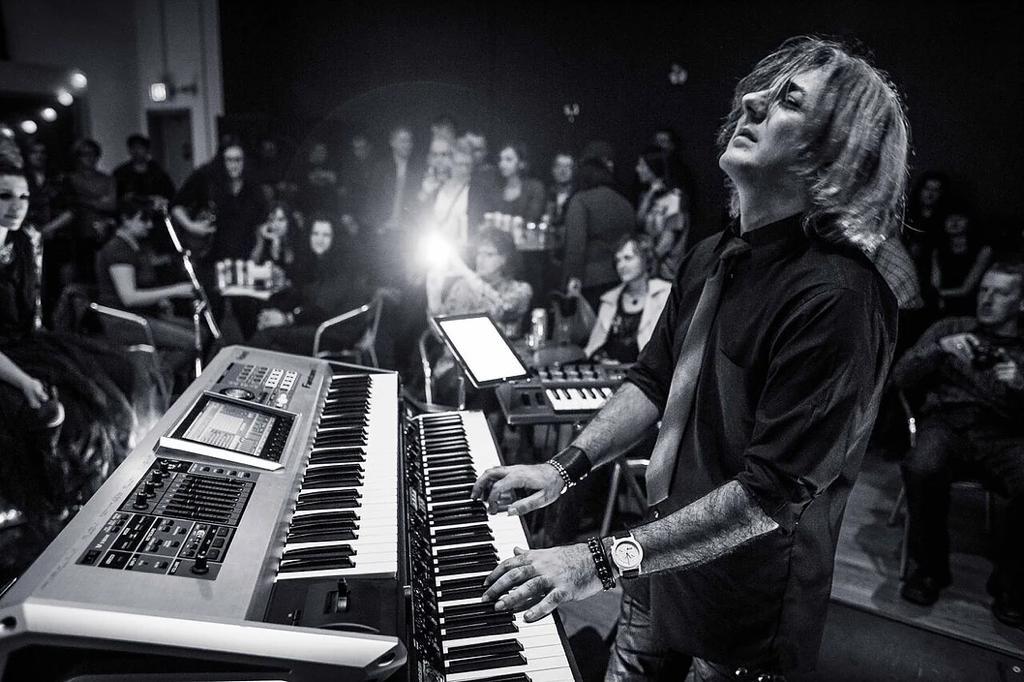 Давор Йордановски завършва Университета за музикални изкуства (Св. Кирил и Методий) в Скопие, Северна Македония. 

Давор усъвършенства своите впечатляващи умения в пълен симфоничен откестър. 

Като тинейджър е клавирист с оркестъра Big Band на Македонската национална телевизионна мрежа. 

Писал е текстове и музика за някои от най-големите и известни музикални изпълнители в страната.
ДАВОР ЙОРДАНОВСКИ
Автор, композитор и музикален продуцент на Voice of Love
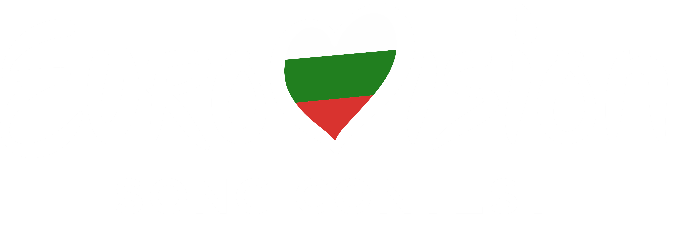 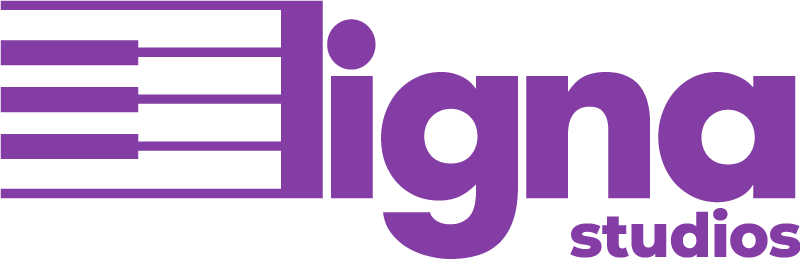 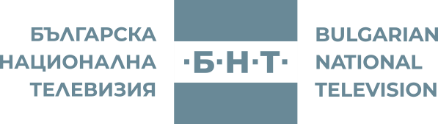 PARIS 2021
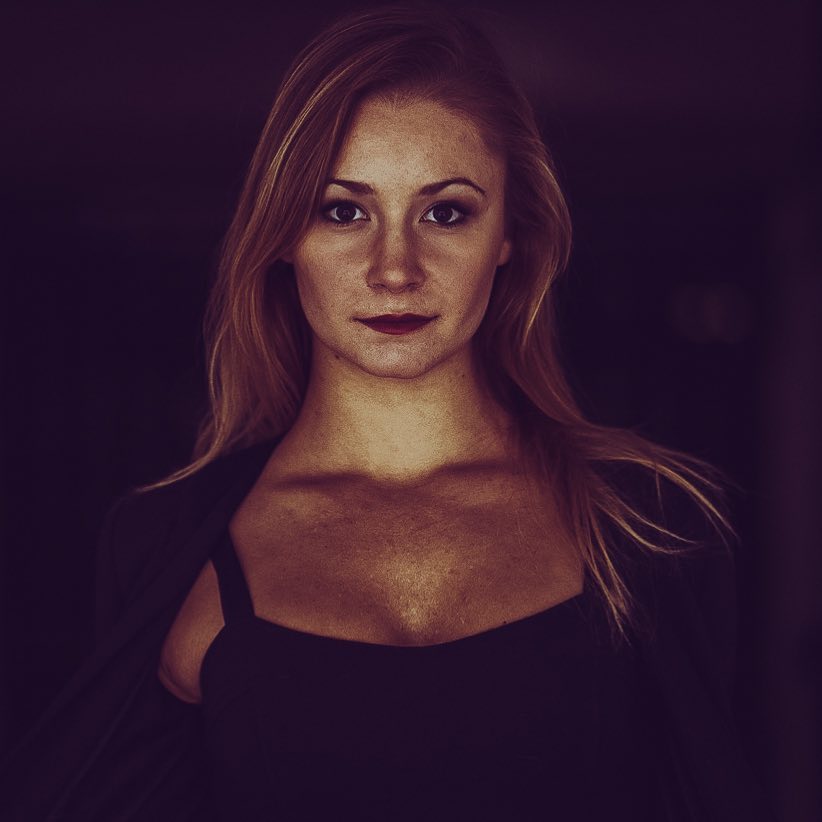 Мари-Софи Крайсъл е хореограф сценичен режисьор на The Voice of Love.

Тя родена в Австрия и още като дете осъзнава, че танците и пеенето са нейната страст. Започва кариерата си на професионален танцьор, изучавайки всеки танцов стил от балет до степ до хип-хоп. В годините печели много конкурси и награди.

Работила е като хореограф на круизни кораби, модни ревюта и много сцени на телевизионни шоута. Отговаря за изпълненията на 7 различни страни участници на Евровизия 2018 в Лисабон.

Днес тя живее във Виена, където стартира своя най-нов проект като певица и автор на песни, издавайки собствена музика под сценичното име „Kaleen“.
МАРИ-СОФИ  КРАЙСЪЛ
Сценичен режисьор
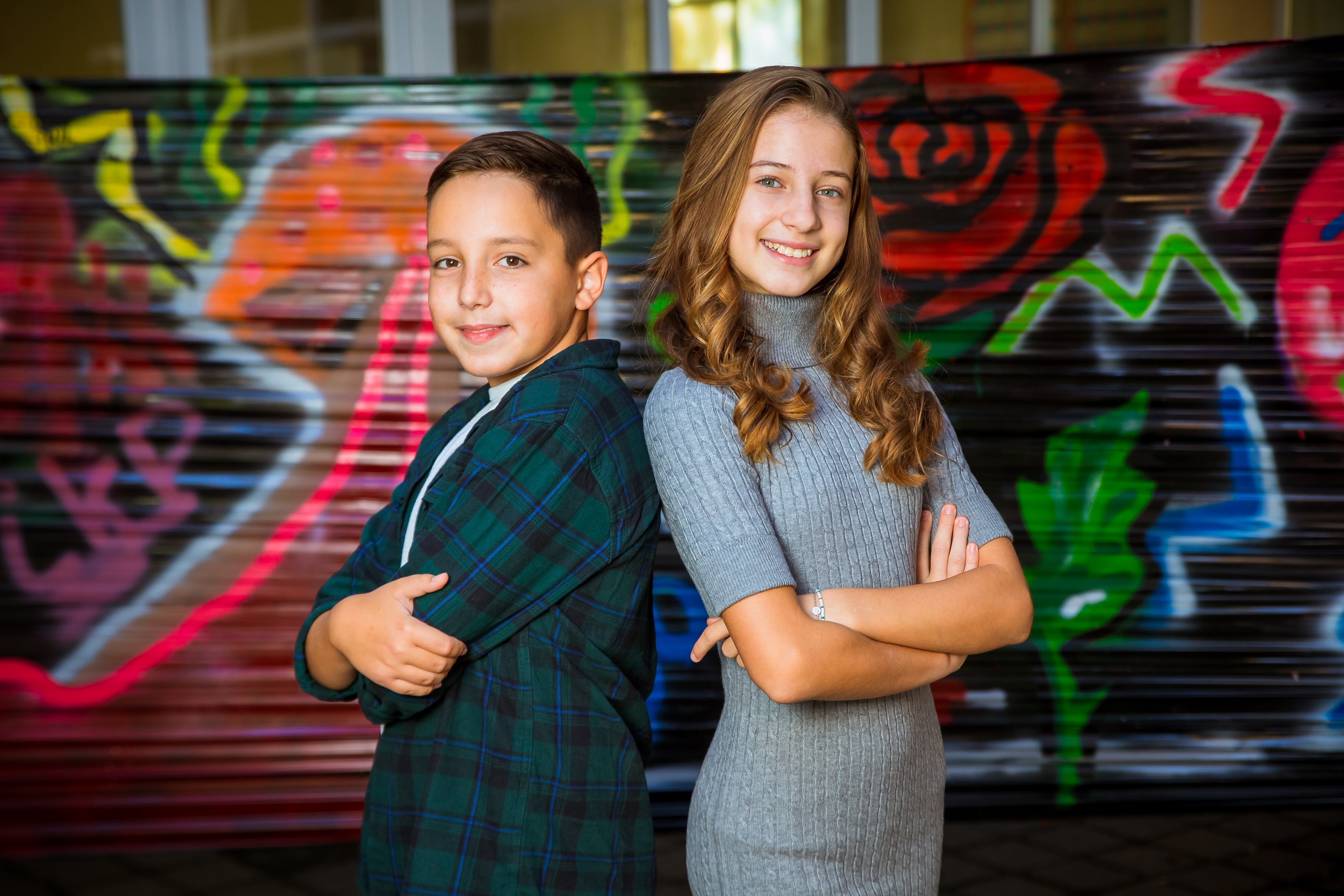 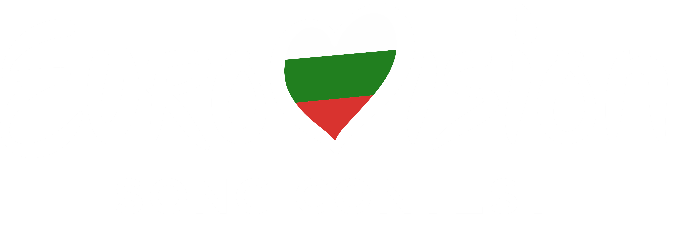 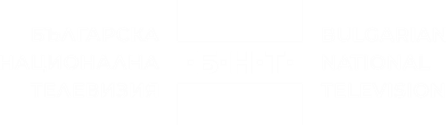 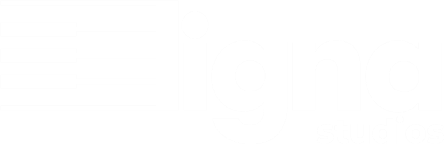 PARIS 2021
ДЕНИСЛАВА ДИМИТРОВА
МАРТИН СТОЯНОВ
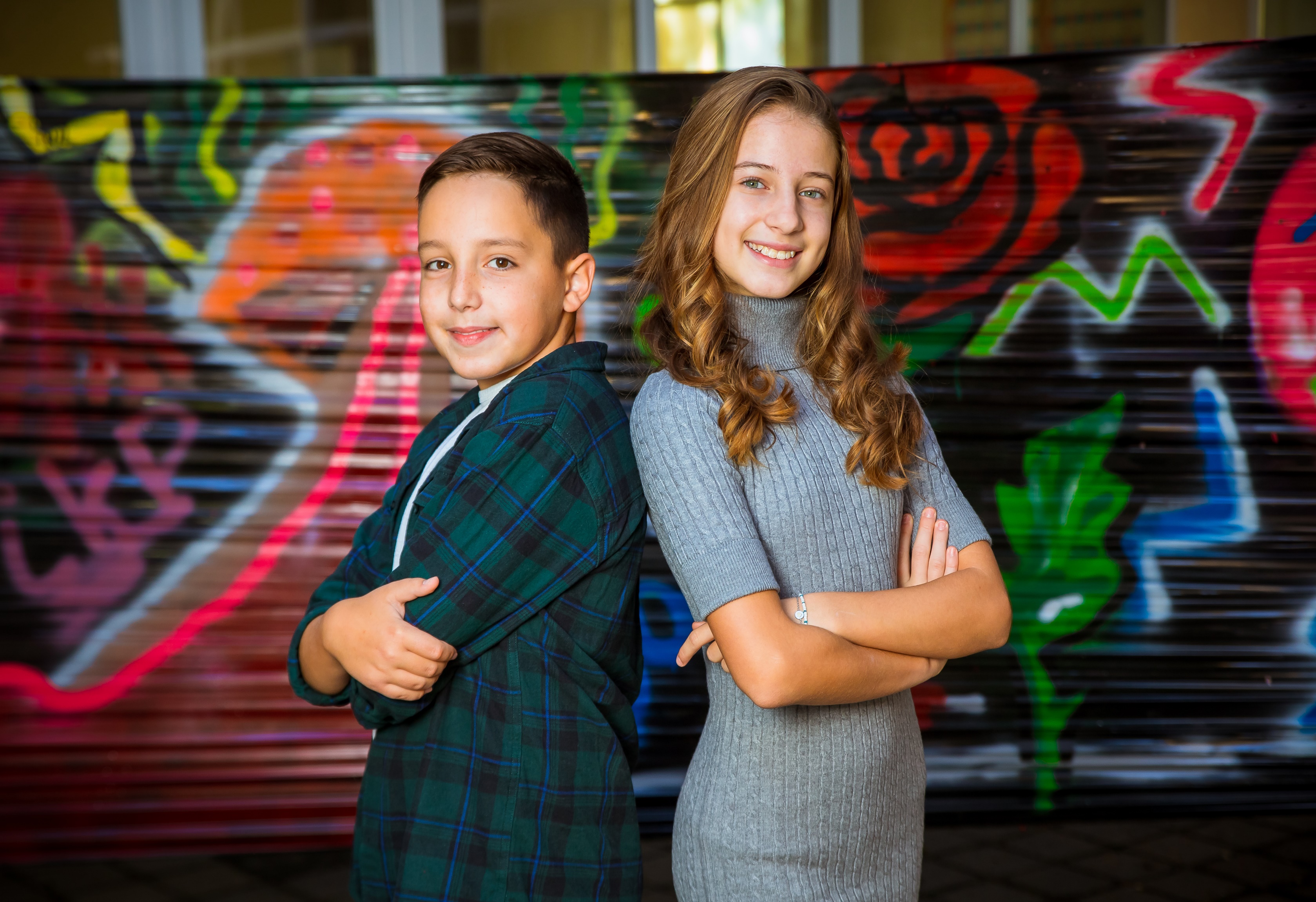 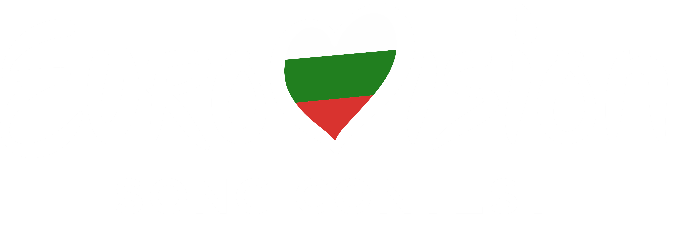 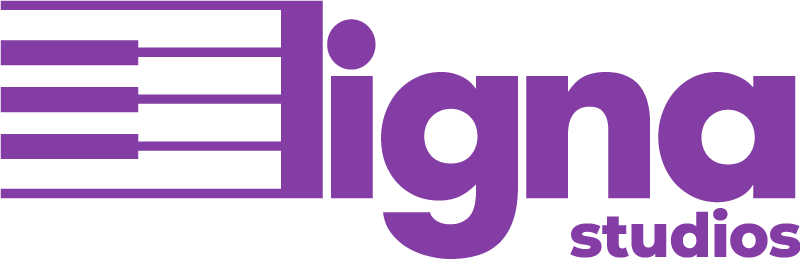 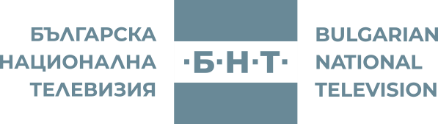 PARIS 2021
Денислава се занимава се с пеене от 6-годишна възраст в Студио за поп-рок певци „Сарандев” при Младежки център – Добрич, с вокален педагог Елена Карабельова. Участвала е в поредица концерти, конкурси и фестивали не само като индивидуален изпълнител, но и в дует с Мартин Стоянов. 
От 5-годишна тренира и модерен балет в Спортен клуб „Алексия” – Добрич, участвайки в световни първенства и много състезания, калили у нея борбен дух и упоритост.ОТЛИЧИЯ 2021 г. - втора награда от Европейски младежки поп-рок конкурс „Сарандев” – Добрич;- втора награда от Национален конкурс „Морско конче” - Варна;- втора награда от Международен конкурс „Речни ноти” - Тутракан; - трета награда от Национален конкурс за млади изпълнители на популярна песен град Пловдив.В свободното си време Дени обича да се забавлява с приятели, както и да играе с домашните си любимци.
ДЕНИСЛАВА ДИМИТРОВА
12 год. I гр. Добрич
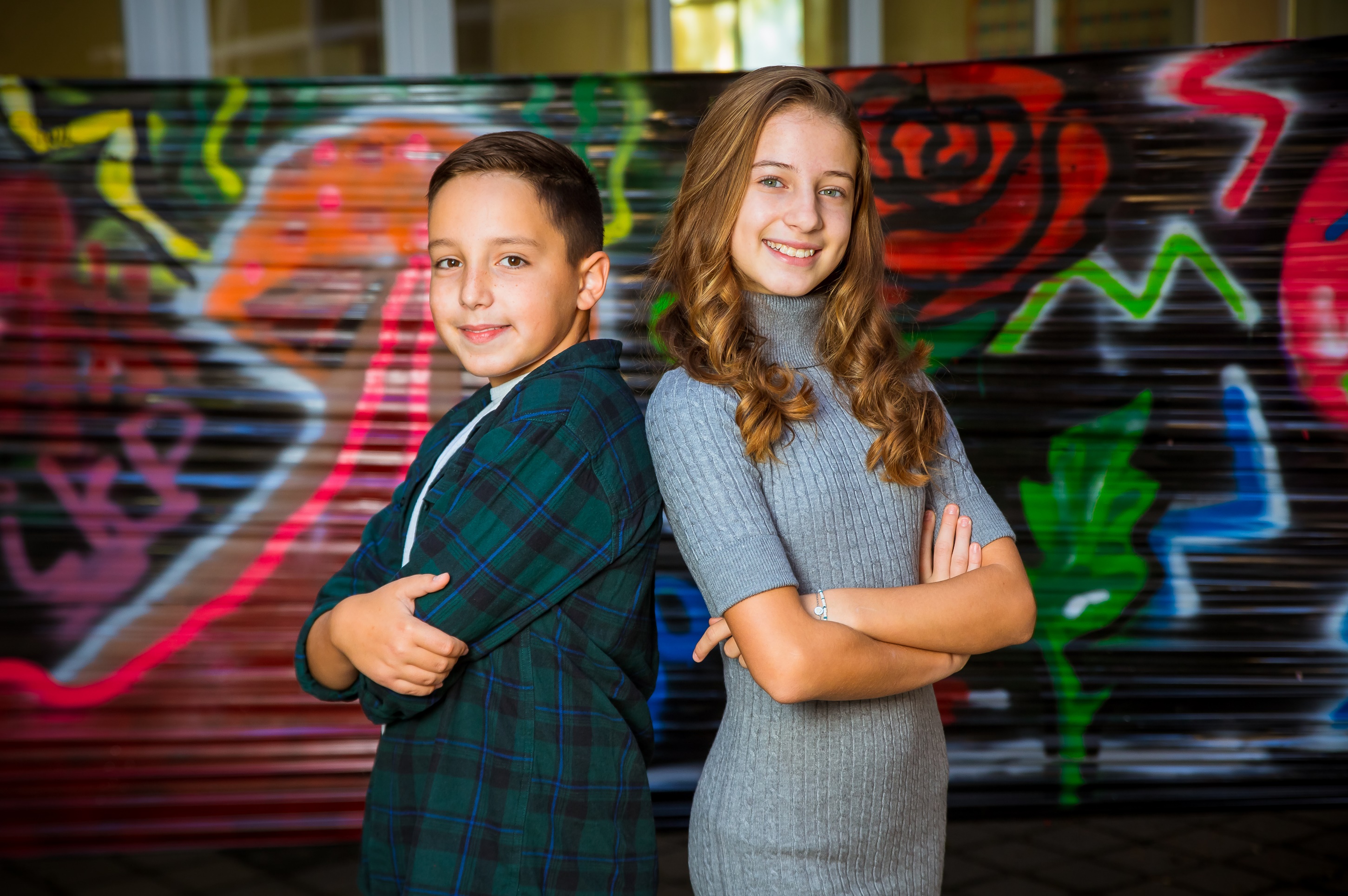 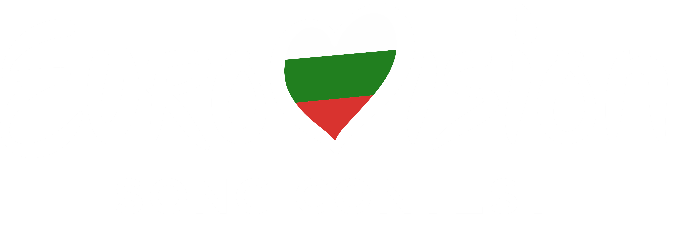 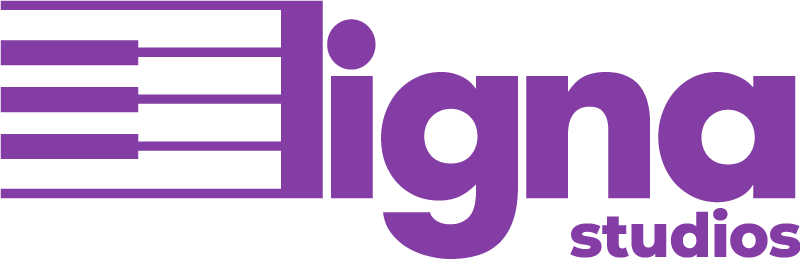 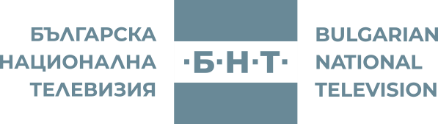 PARIS 2021
Мартин занимава с пеене от 5 годишна възраст. Започнал е като солист в Детски вокален ансамбъл „Сребърни звънчета“. Вече четири години е част от Студио за поп-рок певци „Сарандев“. С помощта на  вокалния си педагог Елена Карабельова развива вокалните си умения, както индивидуално, така и в дует. От известно време свири на пиано и проявява интерес към композирането. Мартин обича поп и рок музика, изпълнява песни на роден и на чужд език – италиански, руски, английски. Не спира да работи усърдно и да печели награди както от национални, така и от международни конкурси. ОТЛИЧИЯ 2021  - първо място на НК „Морско конче“ 2021 гр.Варна; - първо място от Европейски младежки поп-рок конкурс „Сарандев“ 2021 гр.Добрич; - първо място на Международен конкурс „Речни ноти“ 2021 гр.Тутракан; - второ място на НК „Песенна палитра“ 2021 гр.Карлово;- второ място на НК „Дунавски звезди“ 2021 гр.Силистра. 
Участва в различни концерти и инициативи, а контакта с публиката винаги му носи удоволствие. В свободното си време обича да чете книги, обича животните и разходките сред природата.
МАРТИН СТОЯНОВ
13 год. I гр. Добрич
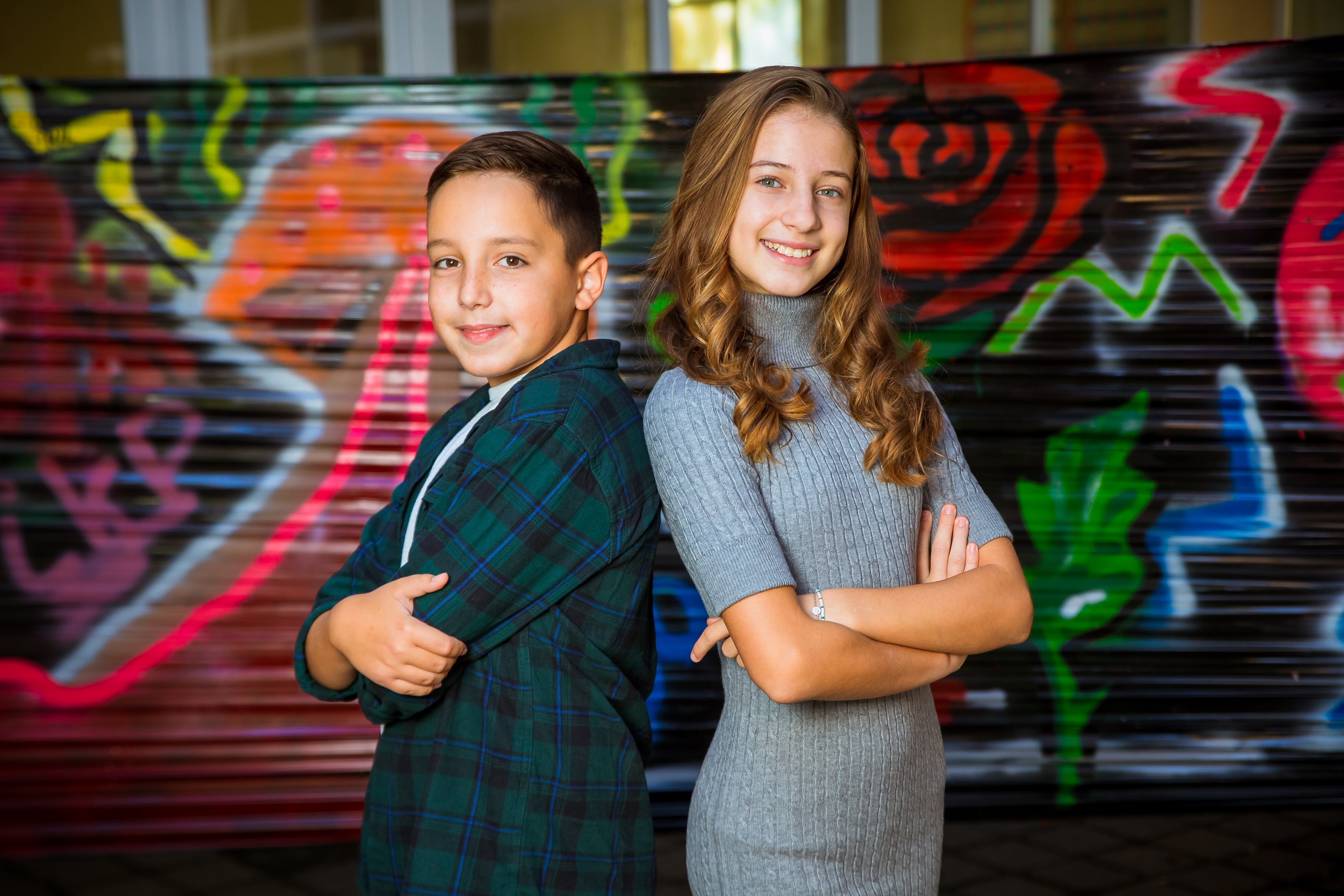 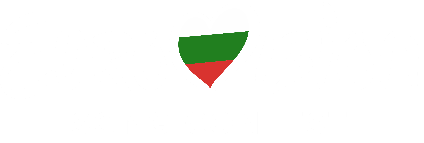 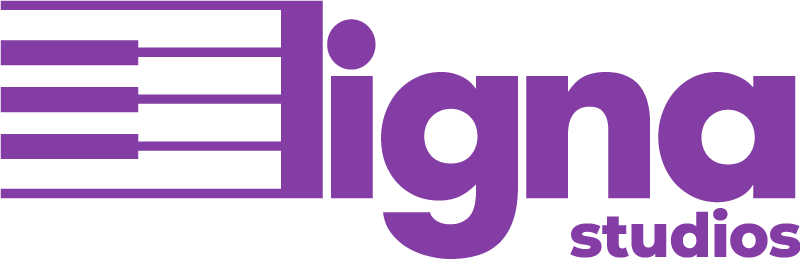 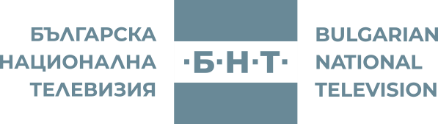 PARIS 2021
Денислава и Мартин работят заедно от 4 години към Студио за поп-рок певци „Сарандев“ при Младежки център – Добрич. Имат много съвместни изяви, а отличното им представяне им носи успехи на национални и международни конкурси и фестивали. 
ОТЛИЧИЯ НА ДУЕТА 2021 
- първа награда от XIV Национален конкурс за млади изпълнители на популярна песен „Морско конче“ – Варна 2021
- първа награда от XX Международен конкурс „Речни ноти“2021 – Тутракан
- първа награда от XII конкурс за вокално изкуство „Морски звездички“ 2021 – Варна
- първа награда от III Национален конкурс за млади изпълнители на популярна песен „Дунавски звезди“2021 – Силистра- първа награда от XIII Международен конкурс за вокално изкуство „Морски звездички“2021 – Варна
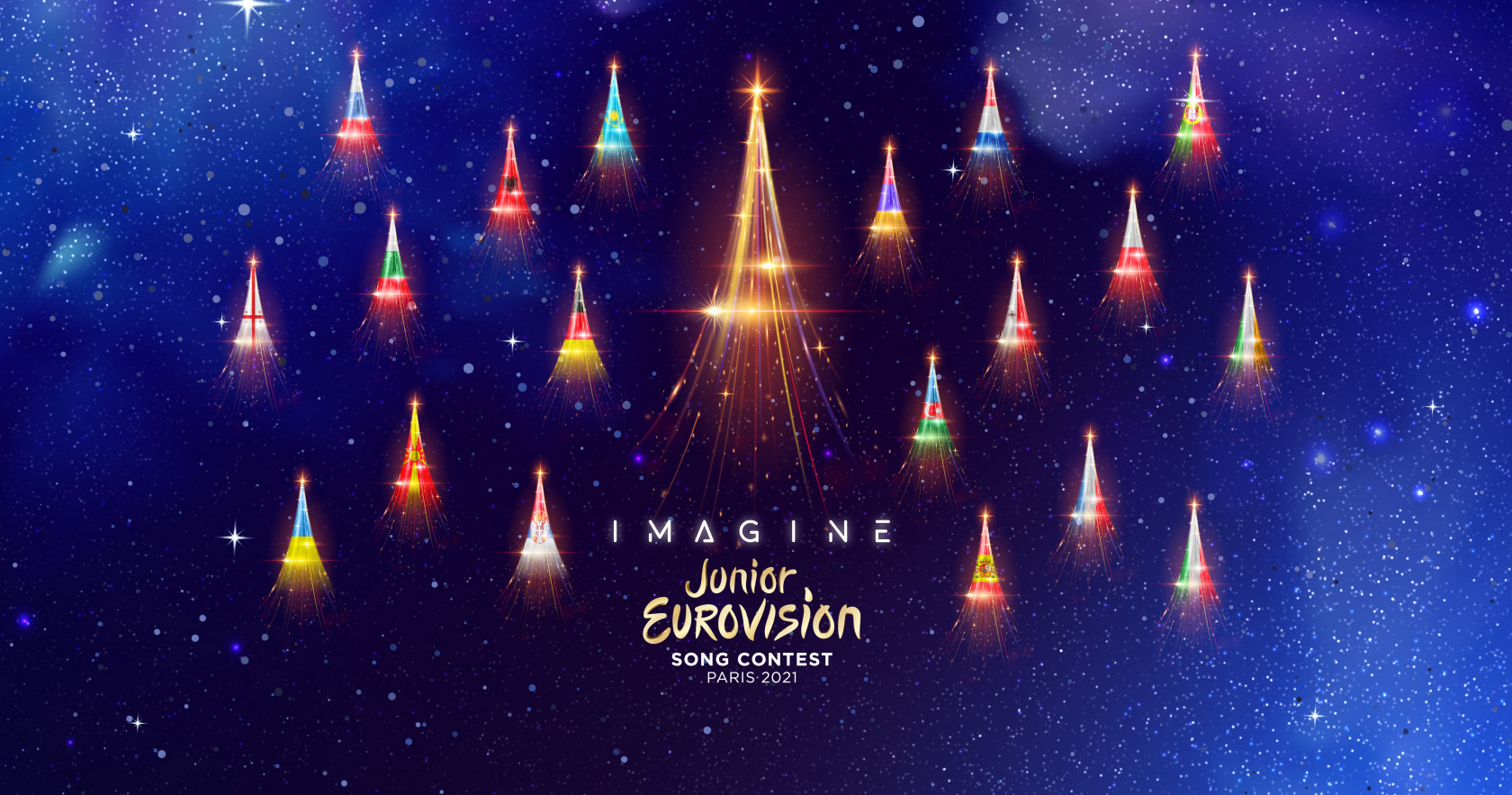 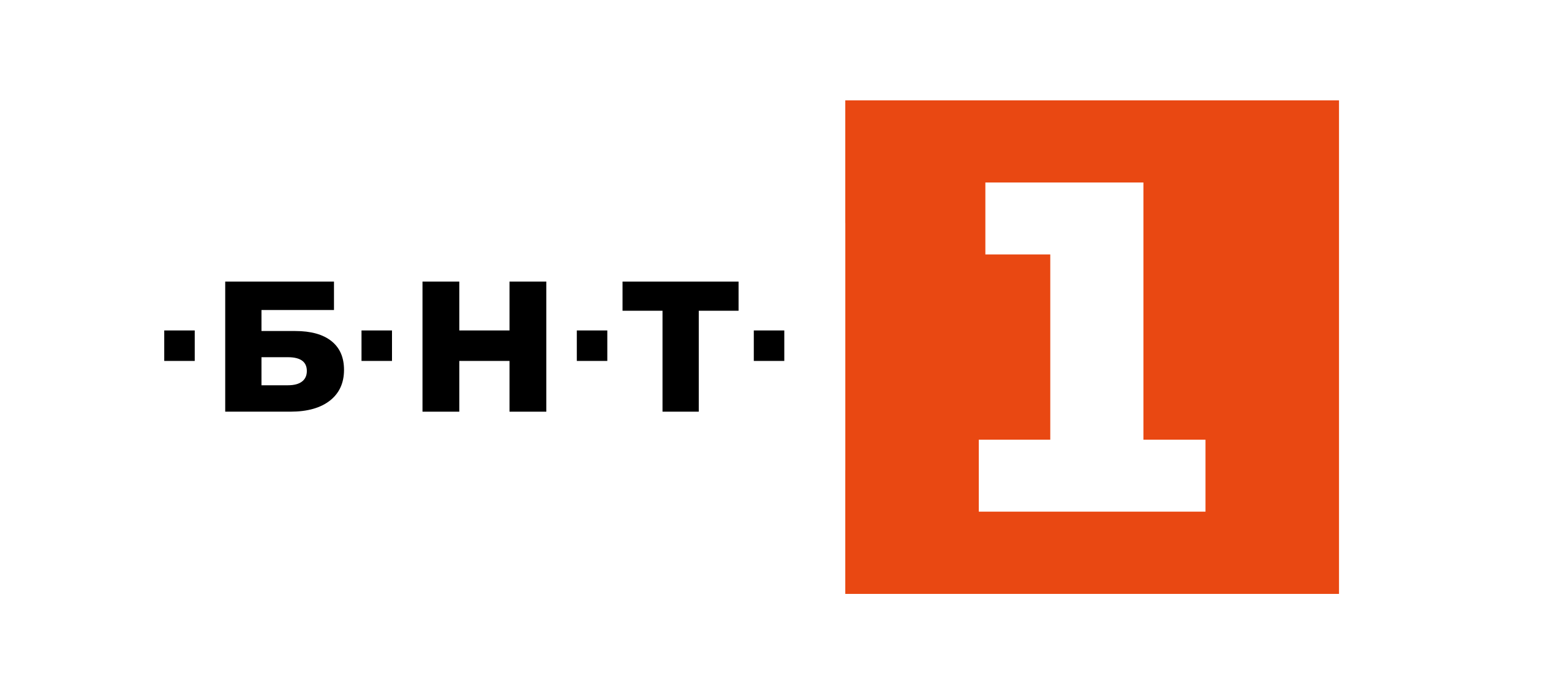 19 декември на живо по